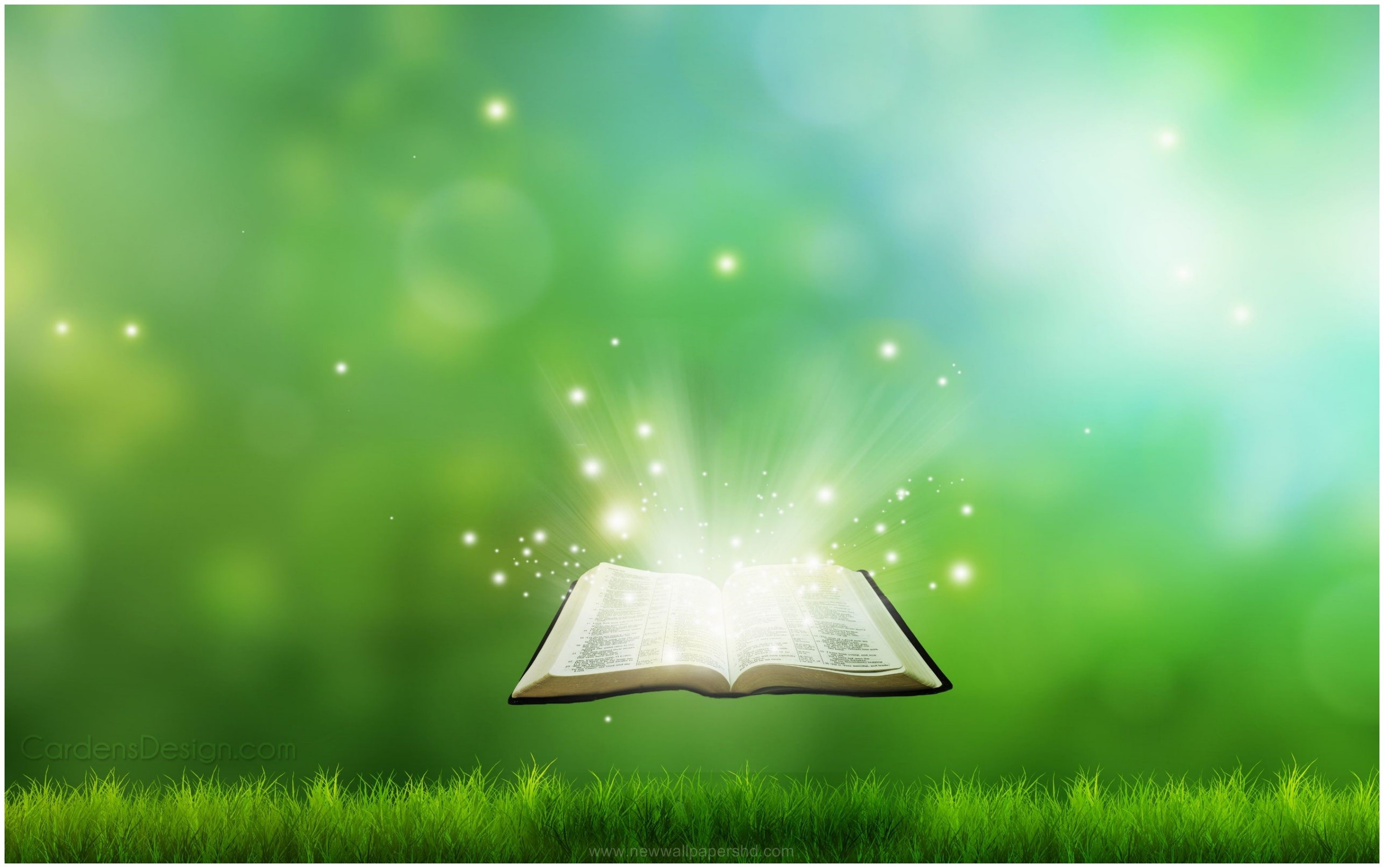 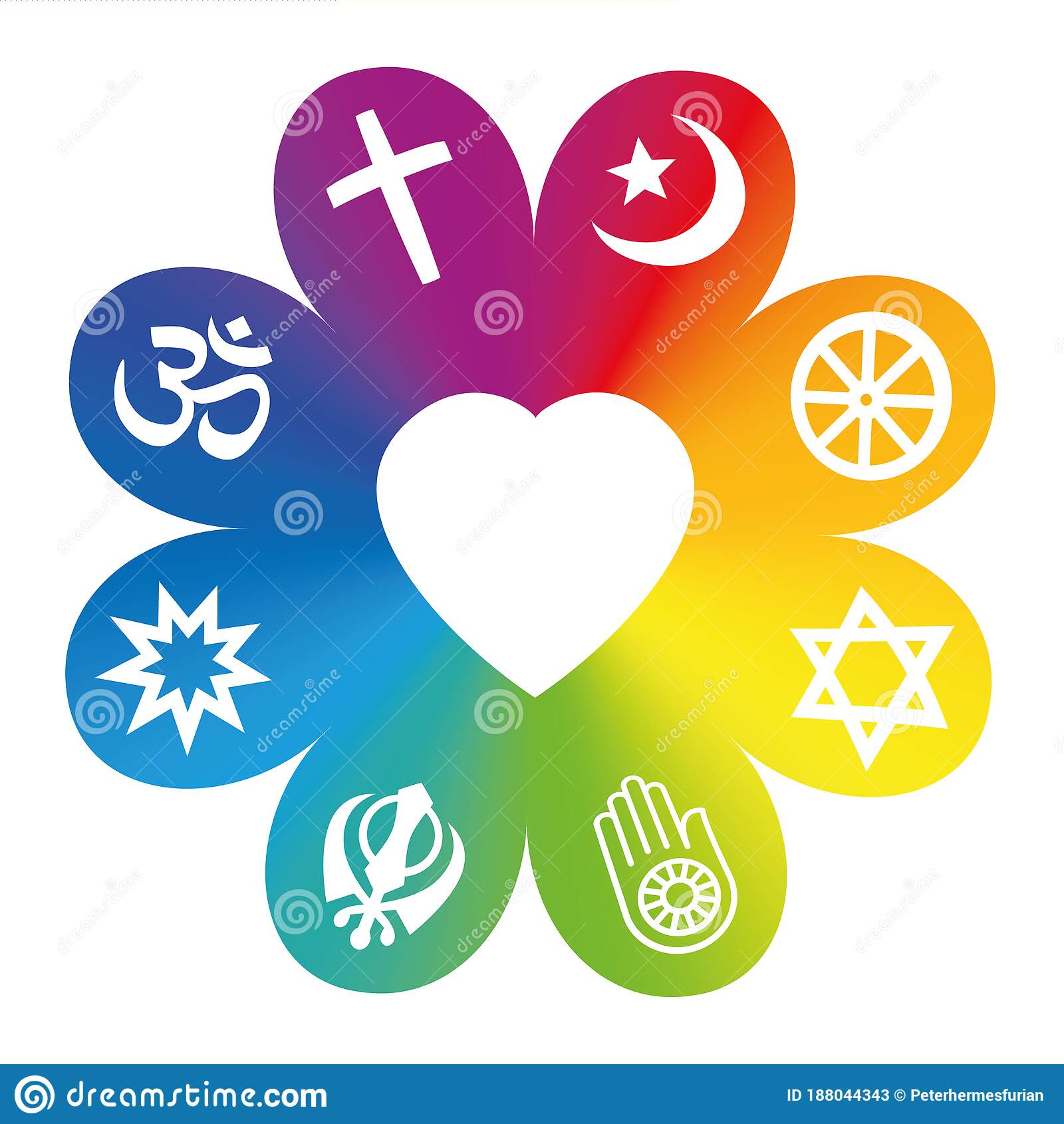 The Global Dimension
History of Christianity
Key Question…
 
How has Christianity shaped the UK?
To begin…
 
Today we will be looking at the History and                     influence of Christianity in the UK. 
On post-it notes, Note down 6 questions                                          you would like the answers to                                 connected to the theme of the lesson. 
                    Start your questions with...
        Stick your post-its to the white board.
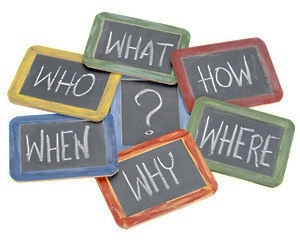 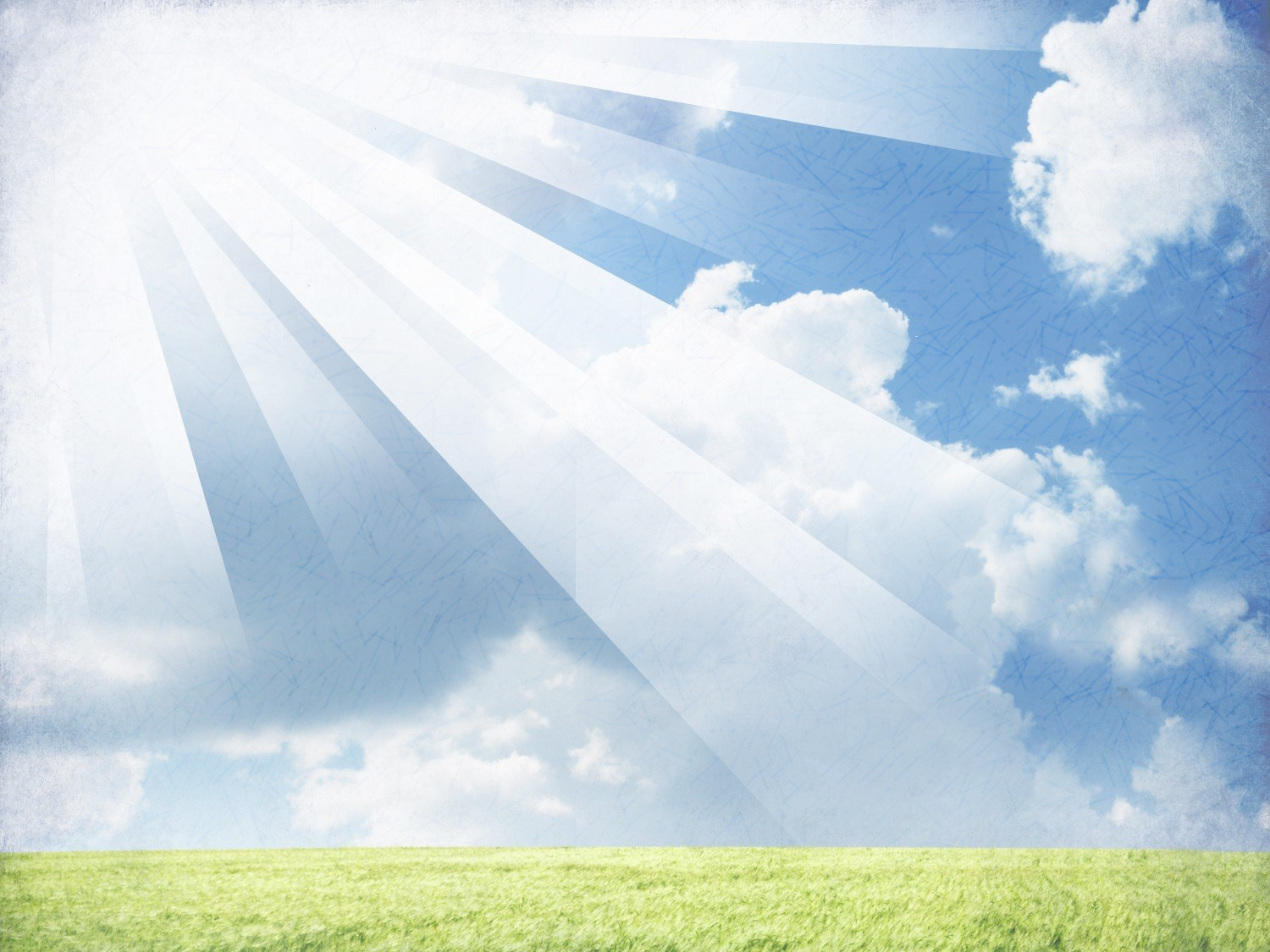 The Global Dimension
History of Christianity
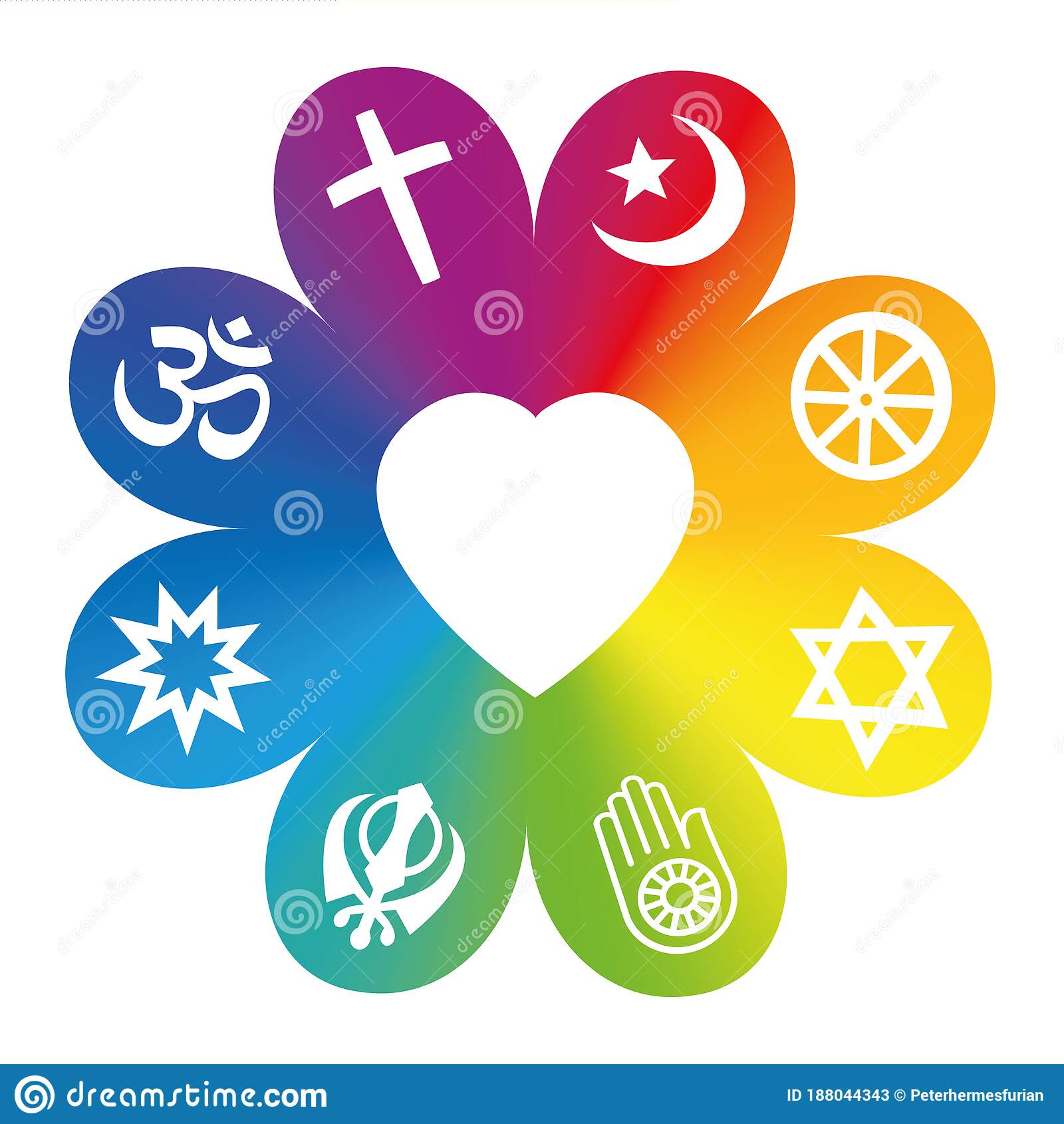 In pairs/small groups…
 
You will be given information from a period in History.

Read the information.
Complete the tasks on the instruction sheets.
On one sheet of A4 create a timeline of your period of history. Make sure your timeline is well presented and includes the key information and illustrations.
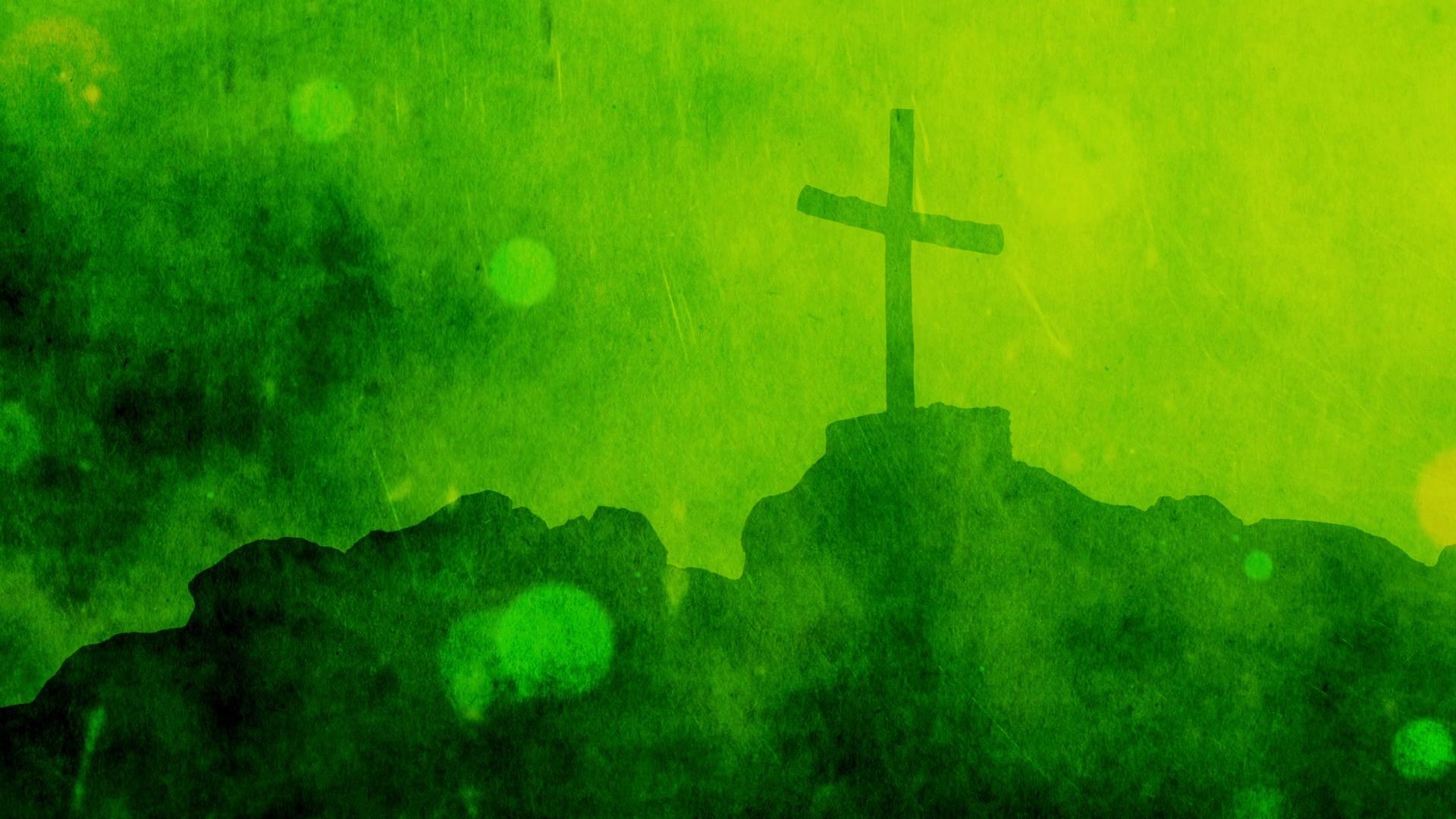 The Global Dimension
History of Christianity
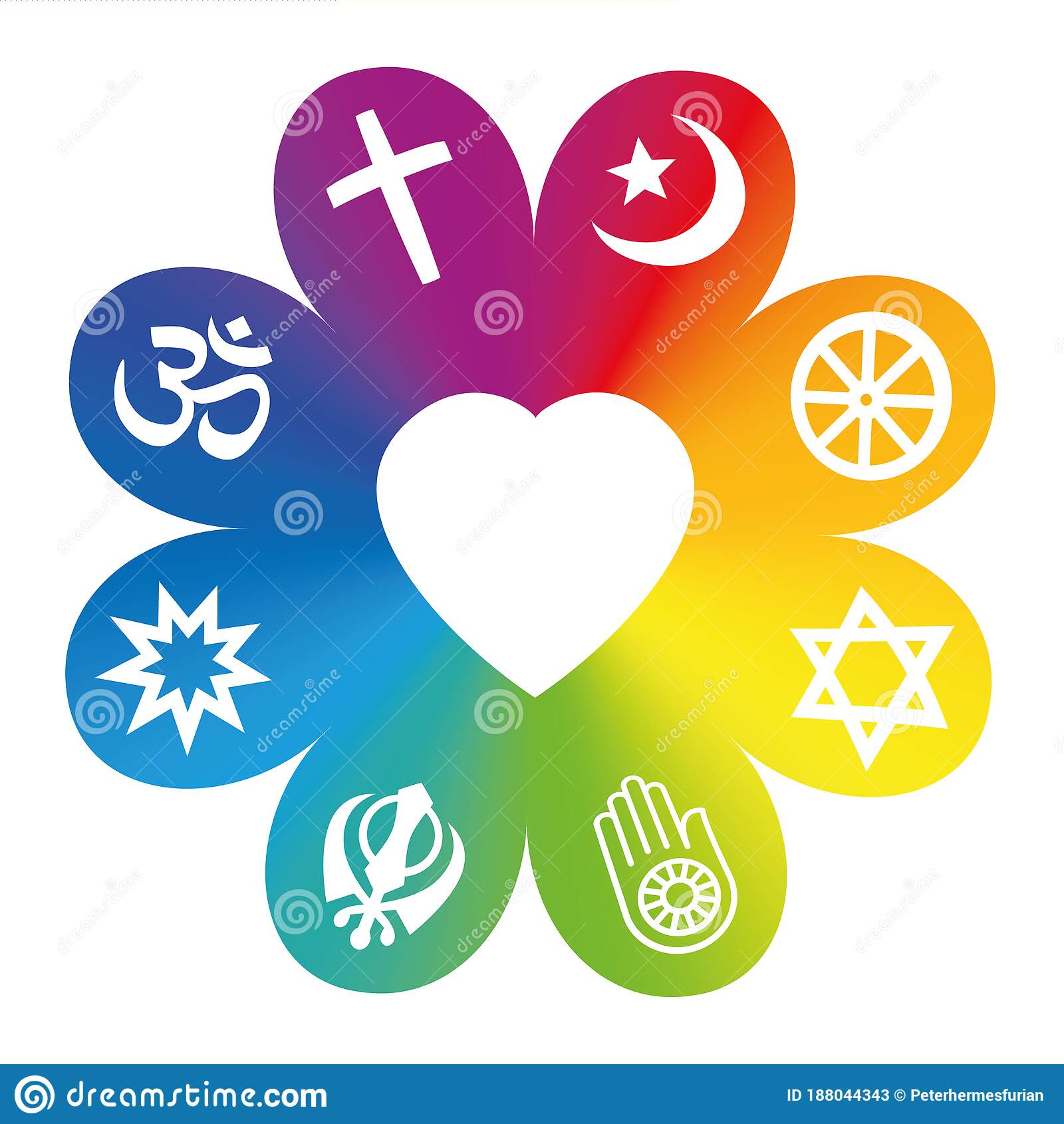 Next…
 
One person from each group presents your part of the time line, in date order.

When all time periods have been presented, complete a full timeline on the template provided.
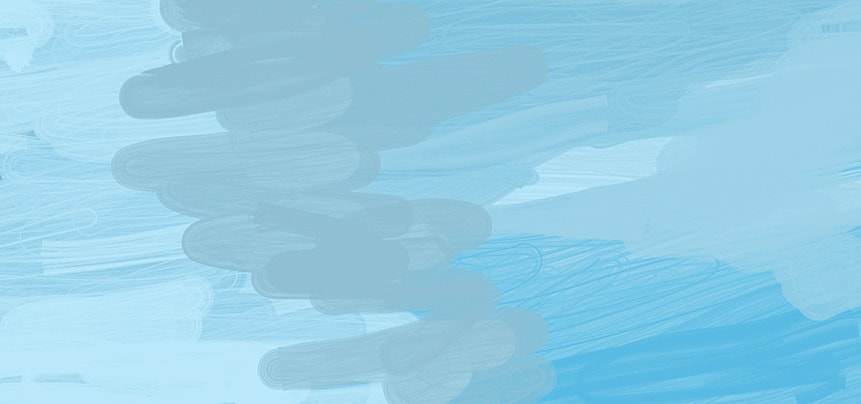 The Global Dimension
      History of Christianity
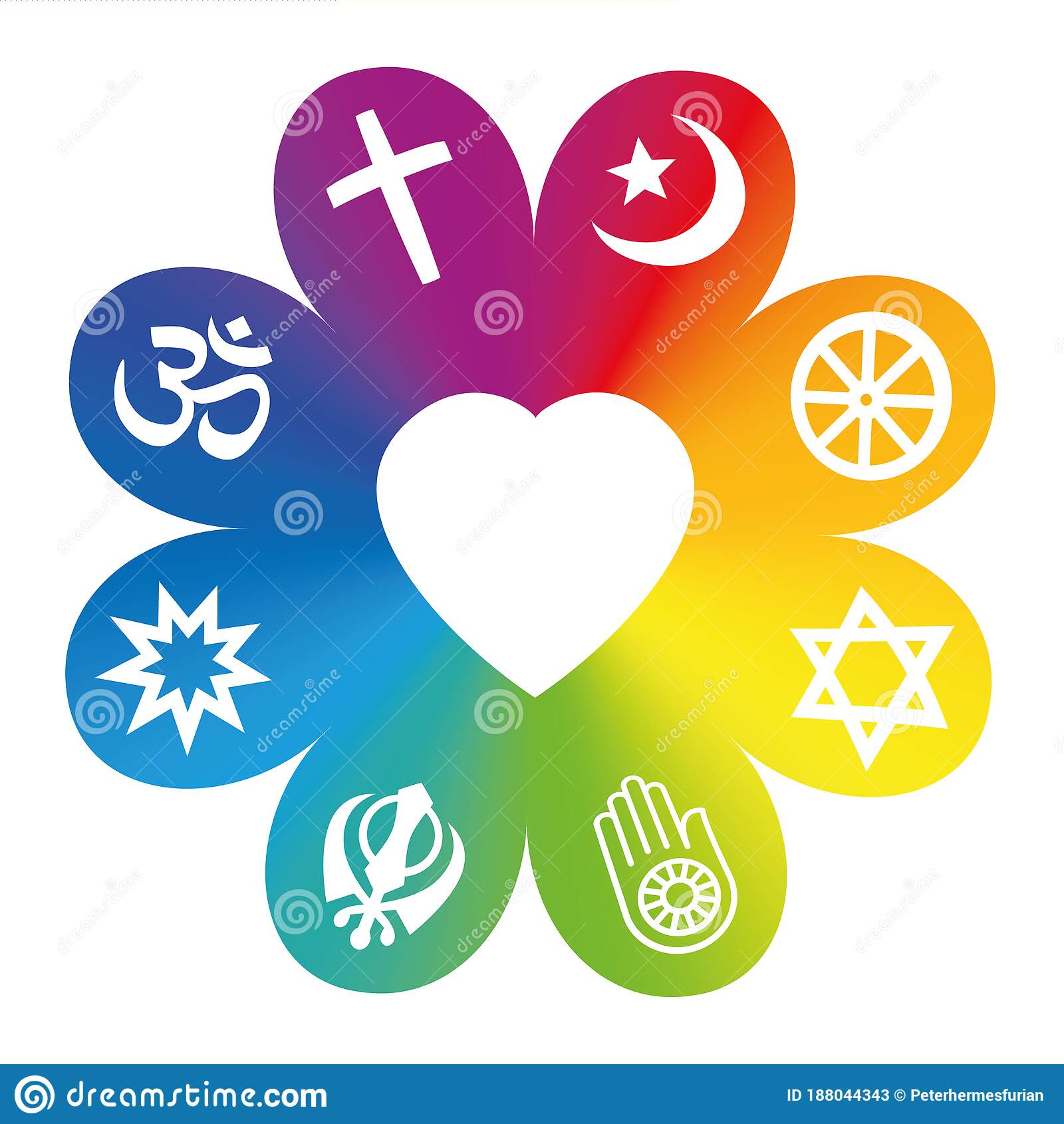 And then…
 
Look at the latest census figures for religion in the UK. Complete the tasks in your exercise books.
And finally…
 
Choose any 3 of the post-it note questions from the white board and write an answer in your exercise books. Discuss answers as a group.